Introduction To DemographyBS SociologySemester: 5thLecture No. 12Instructor: Mumtaz HussainUniversity of Sargodha Sb Campus Bhakkar
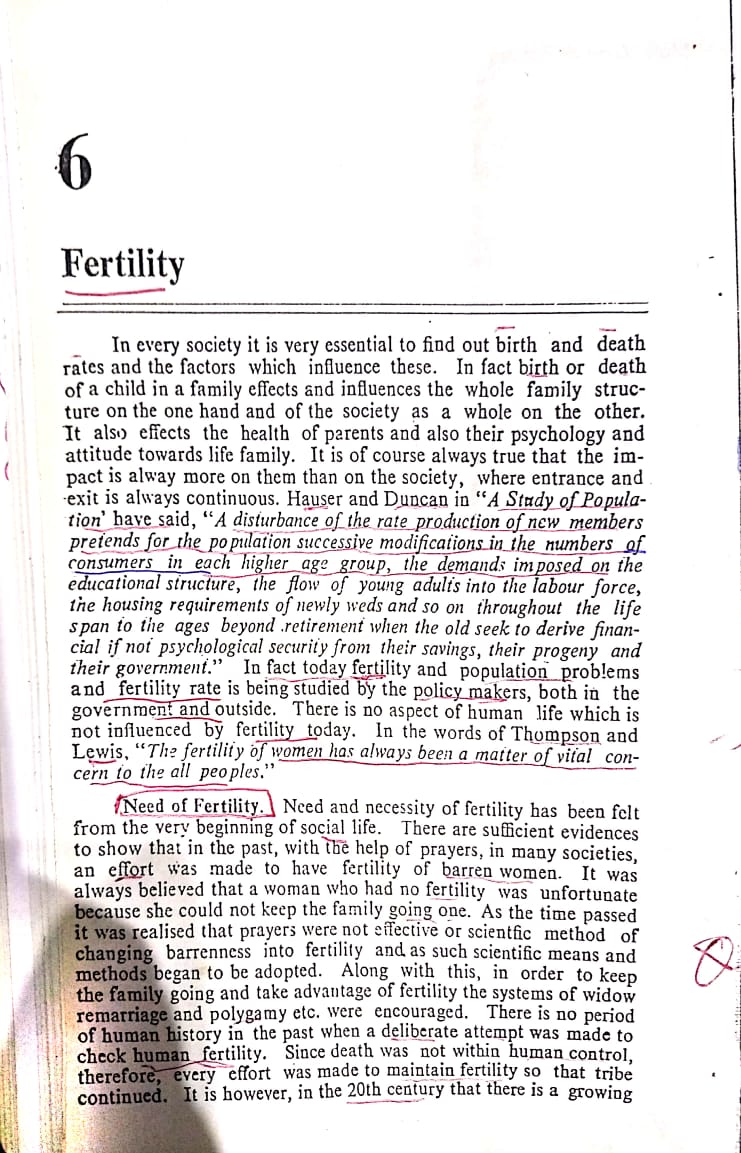 .
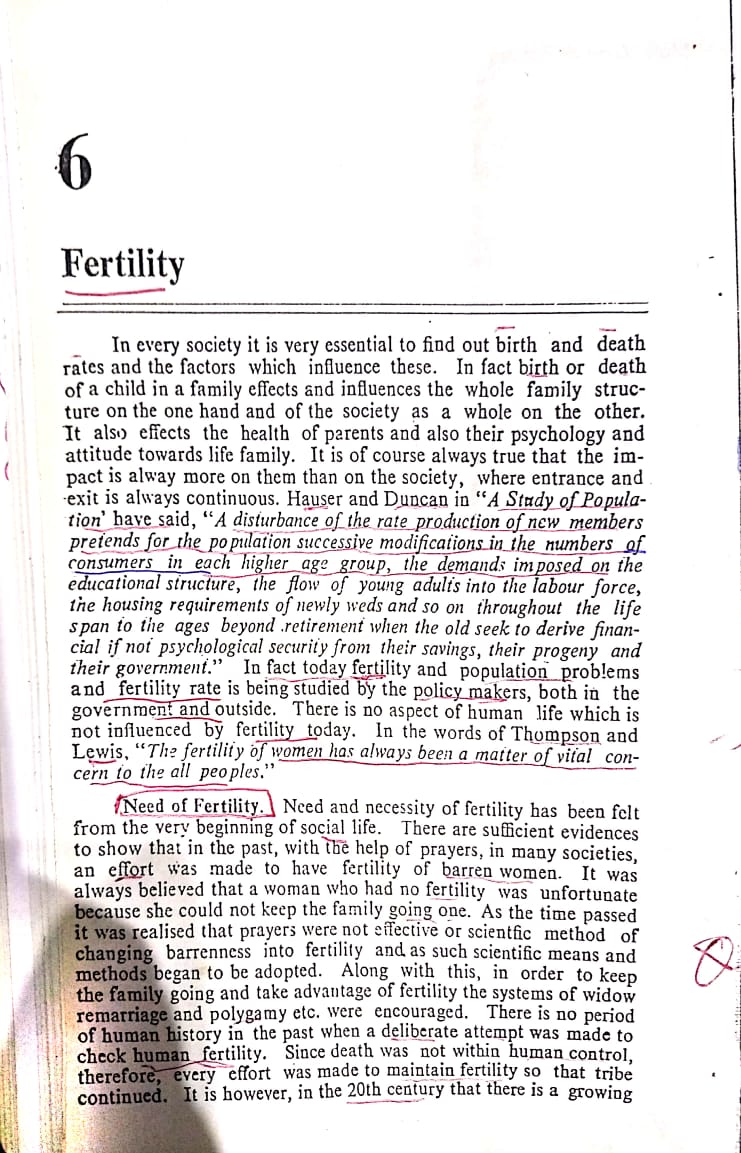 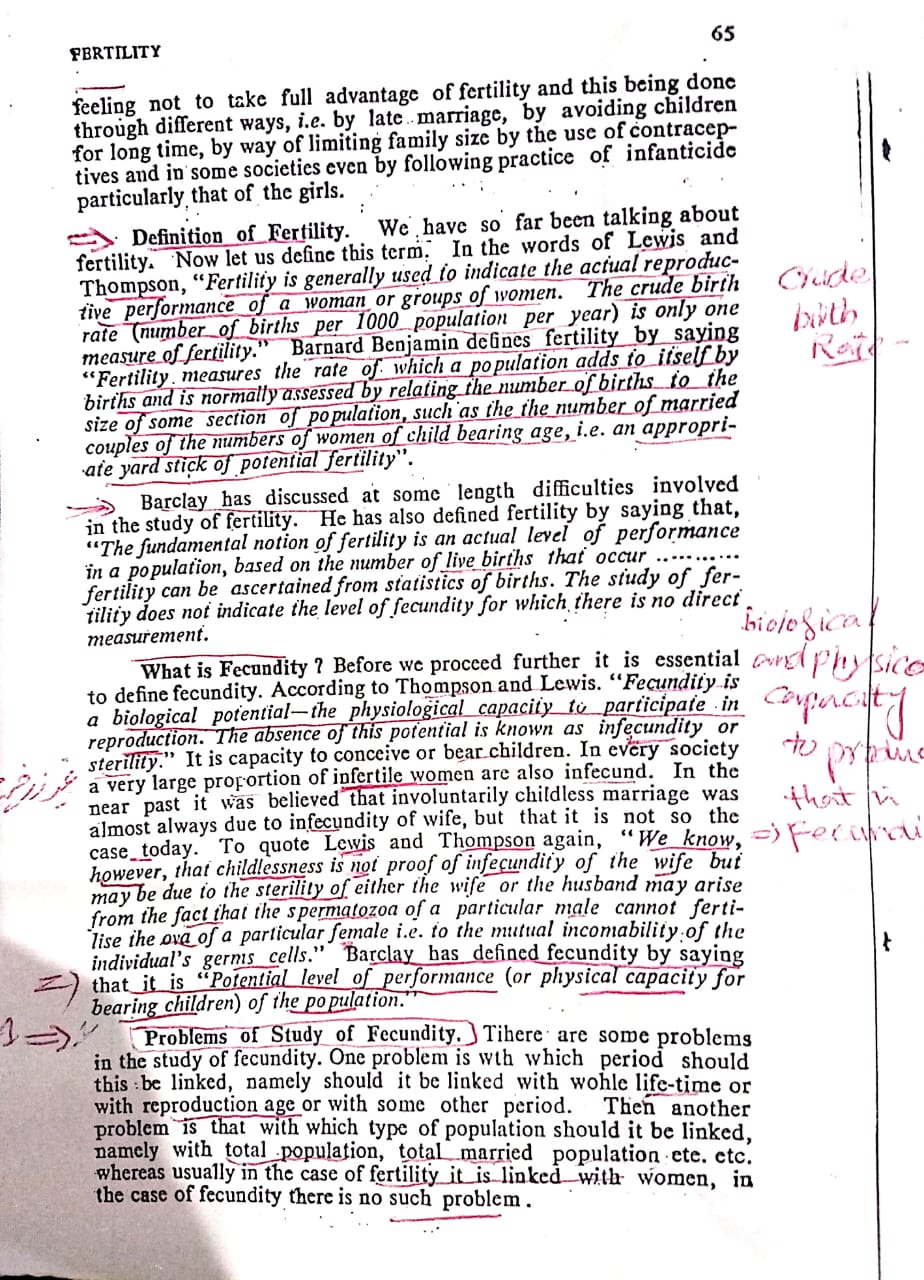 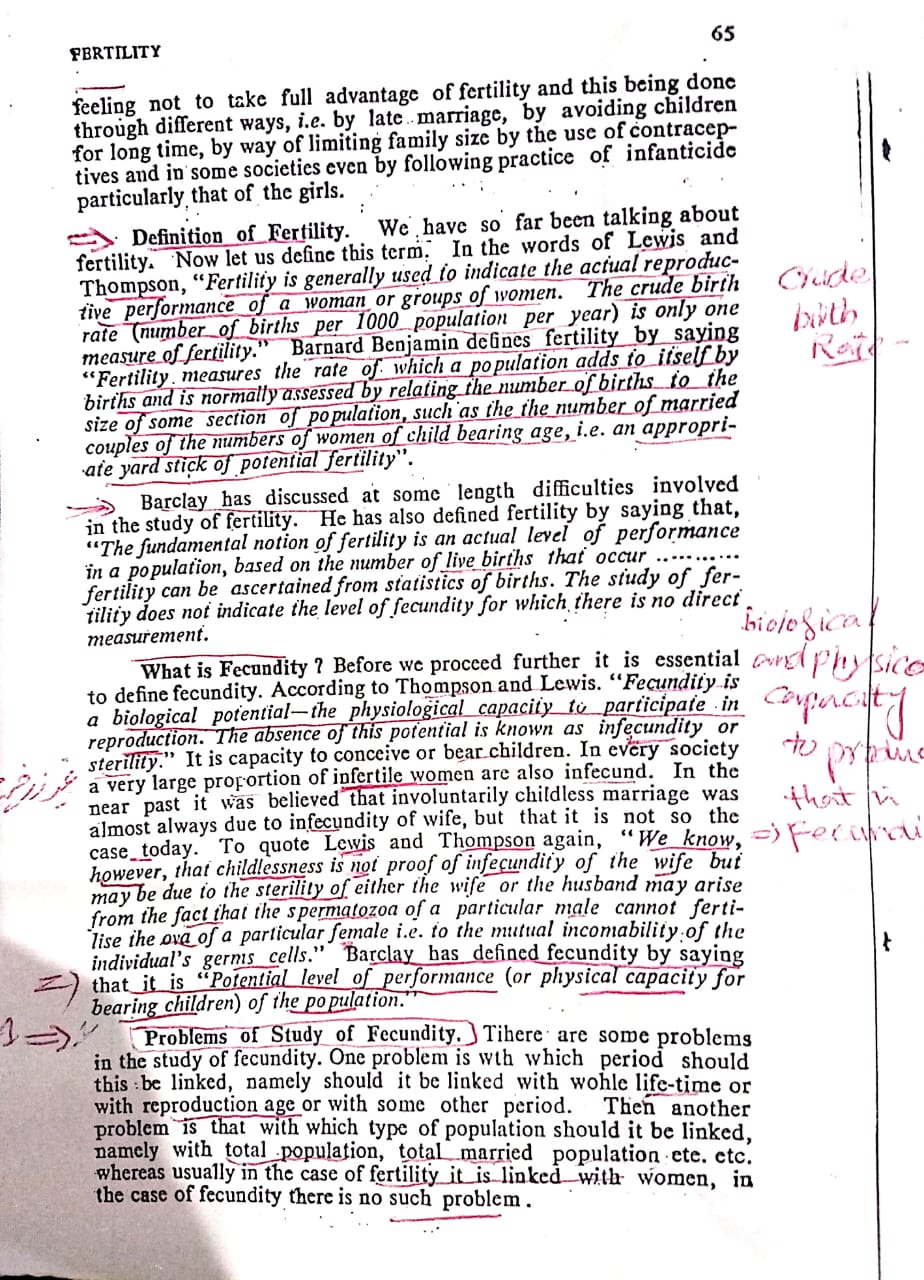 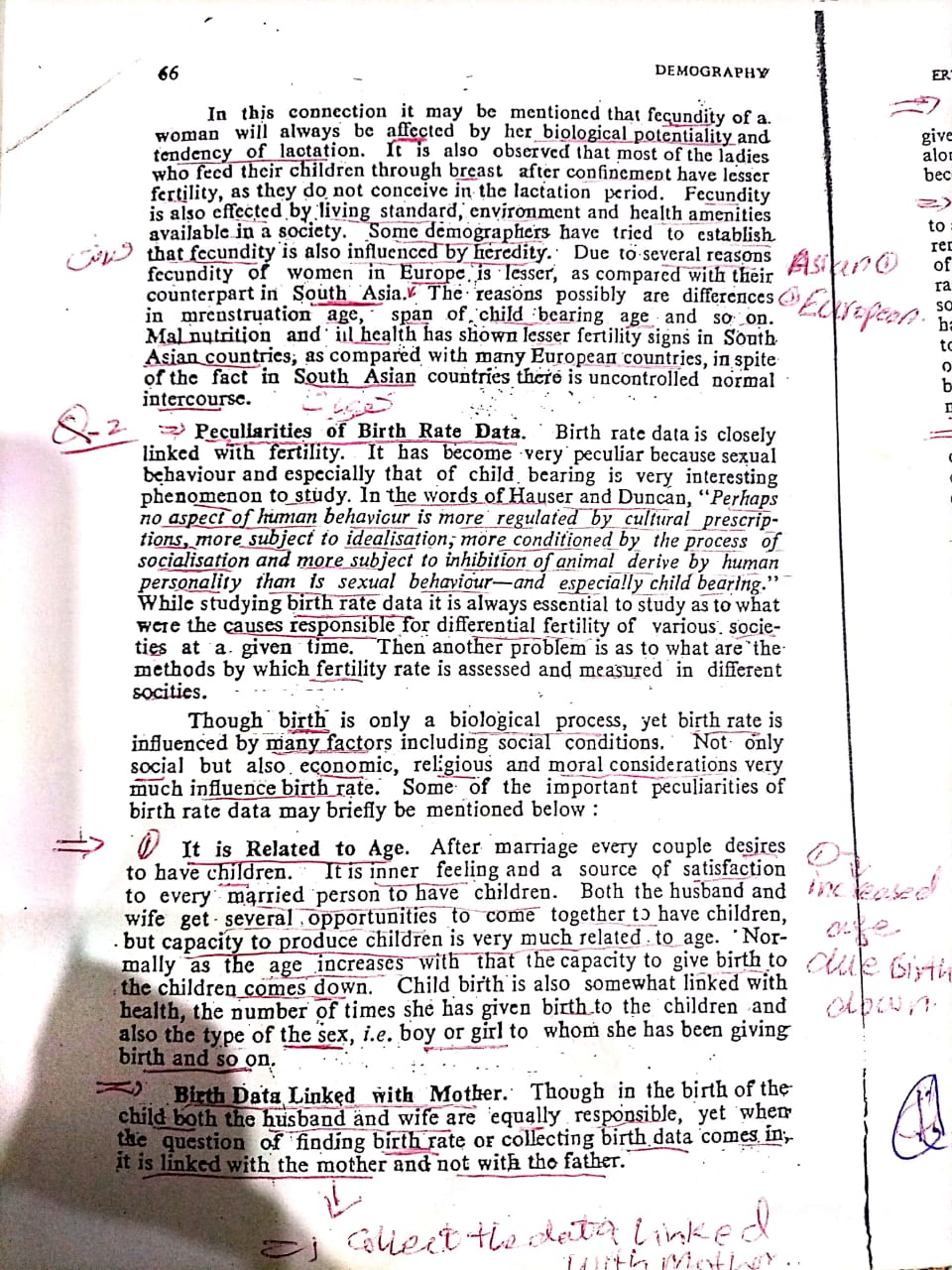 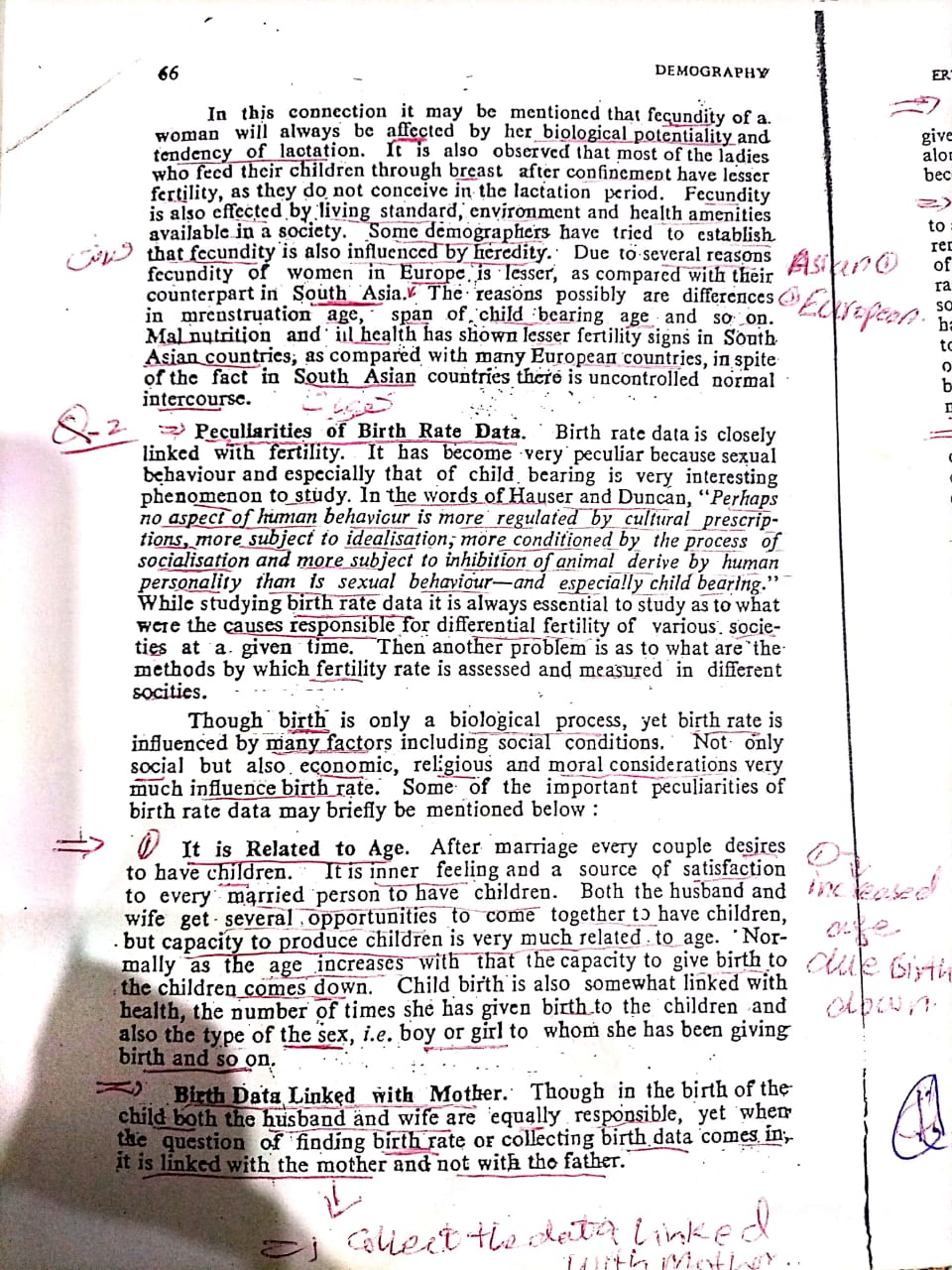 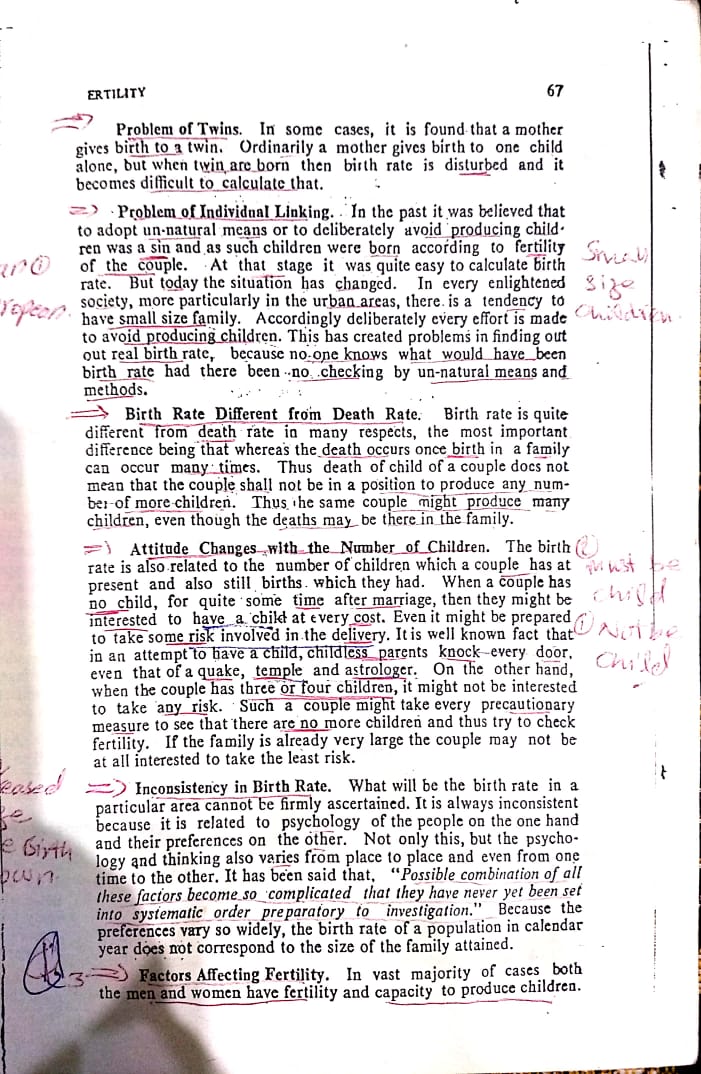 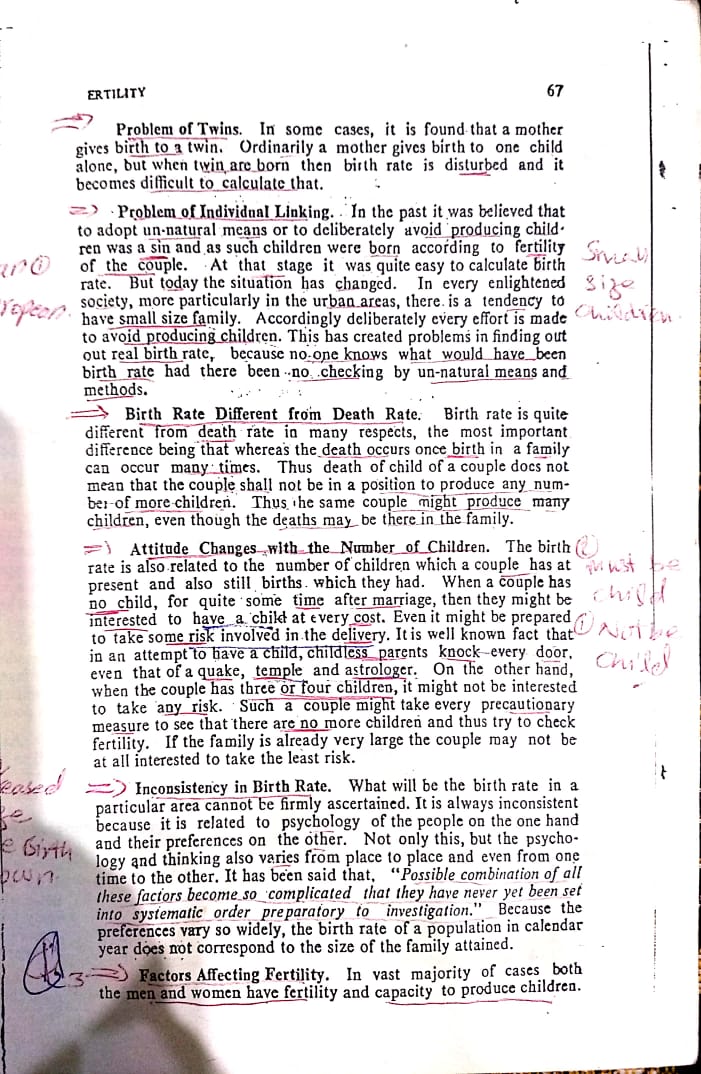 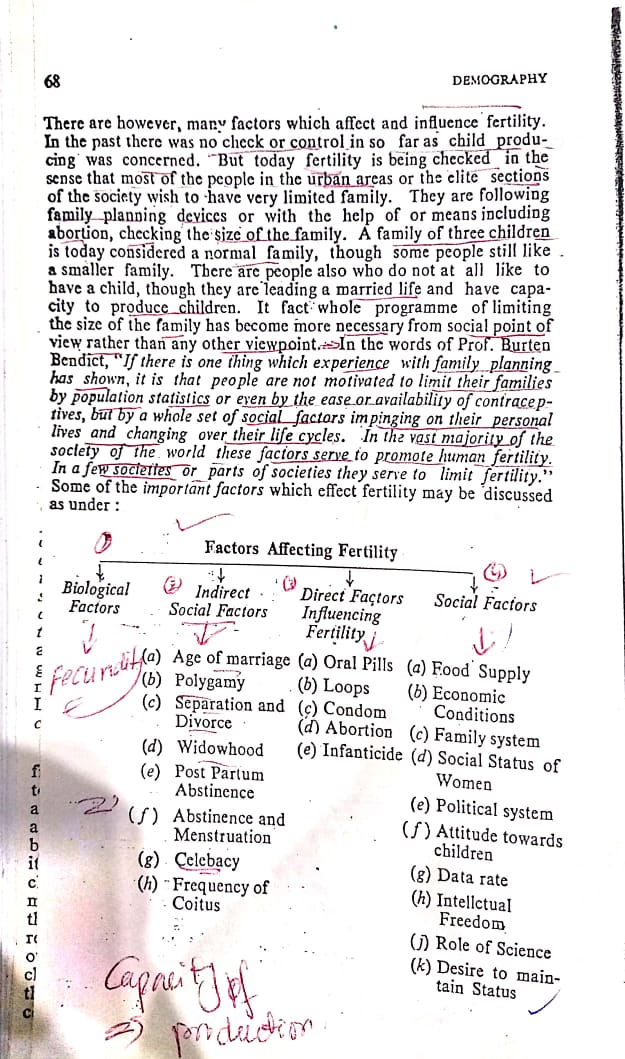 Thank You